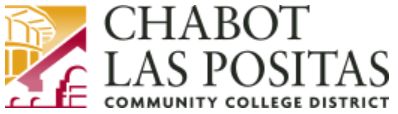 Alternative Academic Calendar Project Scheduling Classes on a 16-Week Compressed Calendar
JOHN MULLEN, consultant
2
Integrity of the Credit Hour
In converting to a compressed calendar, the district must commit to retain the integrity of the credit hour. 
In every case, the student must continue to receive the specified number of hours of instruction previously provided under the traditional 35-week academic calendar.
CLPCCD BP and AP 4020 Program, Curriculum, and Course Development
Alternative Academic Calendar ProjectFUNDAMENTAL COMMITMENT
3
Course outlines remain basically unchanged:
The total hours of instruction and examination required for each course remain the same.
Changes in the length and scheduling of class meetings are needed to meet the hours requirement of individual courses.
Alternative Academic Calendar ProjectCOURSE OUTLINES OF RECORD
4
The complex rules for FTES calculation remain in force:
All restrictions such as the minimum session length of 50 minutes apply under a compressed calendar.
Detailed guidelines for scheduling classes are available and should be followed to avoid audit exceptions.
Alternative Academic Calendar ProjectFTES REGULATIONS
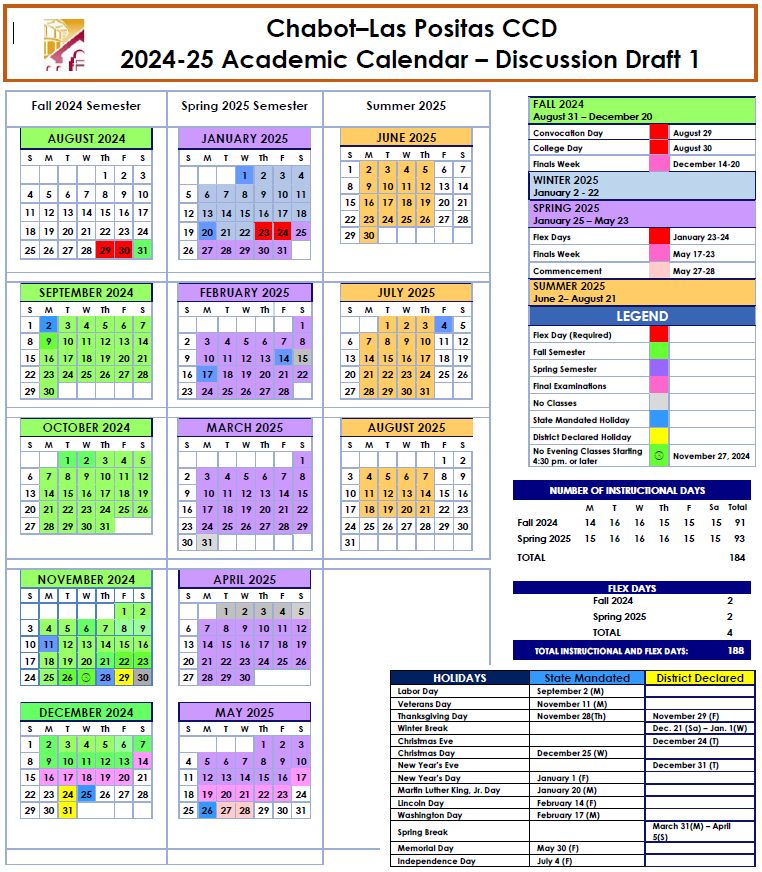 5
Alternative Academic Calendar ProjectEXAMPLE DRAFT OF A CLPCCD COMPRESSED ACADEMIC CALENDAR FOR 2024-25
6
The course outline of record states the required hours of instruction for each course:
For example, a 3-unit lecture course typically requires 48-54 of classroom instruction.
To provide for unforeseen meeting cancellations, colleges normally schedule to the range maximum.
Alternative Academic Calendar ProjectCLASS SCHEDULING BASICS
7
Scheduling options for a full-semester 3-unit lecture course on the example 16-week calendar:
Two meetings per week of 1 hour and 25 minutes, or
One meeting per week of 3 hours and 10 minutes
On a traditional calendar, course would typically be scheduled with two meetings per week of 1 hour and 15 minutes
Alternative Academic Calendar ProjectSCHEDULING A 3-UNIT LECTURE COURSE
8
Typical schedule for a full-semester  5-unit lecture/lab course on the example 16-week calendar:
Two lecture meetings per week of 1 hour and 25 minutes
Two lab meetings per week of 3 hours and 10 minutes
On a traditional calendar, course would typically be scheduled with two lecture meetings per week of 1 hour and 15 minutes and two lab meetings per week of 2 hours and 50 minutes
Alternative Academic Calendar ProjectSCHEDULING A 5-UNIT LECTURE/LAB COURSE
9
In traditional calendar terminology, most courses fit into categories based on the number of hours per week they meet:
A 3-unit lecture course typically has 3 hours of lecture sessions.
A 5-unit lecture/lab course typically has 3 hours of lecture sessions and 6 hours of lab sessions.
Scheduling options of lecture, lab, and activity sessions are essentially similar -- the number of hours is what counts.
Alternative Academic Calendar ProjectSCHEDULING CATEGORIES
10
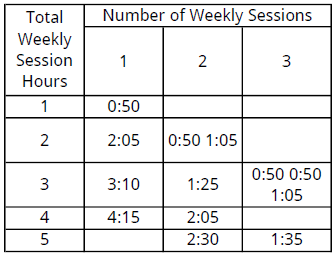 Alternative Academic Calendar ProjectSCHEDULING CATEGORIES
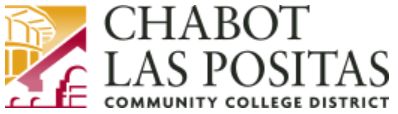 Alternative Academic Calendar Project Scheduling Classes on a 16-Week Compressed Calendar
JOHN MULLEN, consultant